О представлении сведений справок о доходах, расходах, об имуществе и обязательствах имущественного характера , о порядке их заполнения. Обзор ошибок, возникающих при заполнении справок о доходах, расходах, об имуществе и обязательствах имущественного характера в Липецкстате
ЛИПЕЦКСТАТ
Представление сведений о доходах, расходах,
об имуществе и обязательствах имущественного характера
Сведения о доходах, расходах, об имуществе и обязательствах имущественного характера (далее – сведения) представляются лицами, замещающими должности, осуществление полномочий по которым влечет за собой обязанность представлять такие сведения (далее – служащий (работник)), гражданином, претендующим на замещение.
 Сведения о доходах, об имуществе и обязательствах имущественного характера представляются также федеральным государственным служащим, замещающим должность государственной службы, не предусмотренную перечнем должностей, утвержденным Указом Президента Российской Федерации от 18 мая 2009 г. № 557 "Об утверждении перечня должностей федеральной государственной службы, при замещении которых федеральные государственные служащие обязаны представлять сведения о своих доходах, об имуществе и обязательствах имущественного характера, а также сведения о доходах, об имуществе и обязательствах имущественного характера своих супруги (супруга) и несовершеннолетних детей", и претендующим на замещение должности государственной службы в данном государственном органе, предусмотренной этим перечнем.
Сведения представляются не позднее 30 апреля года, следующего за отчетным.
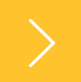 2
ЛИПЕЦКСТАТ
НЕ ПРЕДУСМОТРЕНО
освобождение служащего от представления сведений о доходах в период нахождения в отпуске, декрете, больничном
НЕ РЕКОМЕНДУЕТСЯ
откладывать представление сведений о доходах в случае запланированного длительного отсутствия
Сведения о доходах заполняются на каждого члена семьи ОТДЕЛЬНО
В случае невозможности представить по объективным причинам сведения о доходах, об имуществе и обязательствах имущественного характера супруги (супруга) и (или) несовершеннолетних детей СЛУЖАЩИЙ ОБЯЗАН представить соответствующее заявление
Заявление рассматривается на заседании Комиссии по соблюдению требований к служебному поведению служащими и урегулированию конфликта интересов.
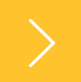 3
ЛИПЕЦКСТАТ
ТИТУЛЬНЫЙ ЛИСТ
При заполнении титульного листа справки рекомендуется обратить внимание на следующее:
Указывается должность, замещаемая по состоянию на 31.12.2023 г.;
Фамилия, имя и отчество (при наличии) гражданина, служащего (работника), представляющего сведения, его супруги и несовершеннолетнего ребенка указываются (в именительном падеже) полностью, без сокращений в соответствии с документом, удостоверяющим личность, по состоянию на дату представления справки (реквизиты удостоверяющего личность документа указываются по состоянию на дату представления справки). Серия свидетельства о рождении указывается по формату: римские цифры – в латинской раскладке клавиатуры, русские буквы – в русской;
Адрес места регистрации указывается по состоянию на дату представления справки;
В случае, если адрес места регистрации отличается от фактического проживания в графе «Дополнительная информация» в скобках указывается адрес фактического проживания;
В графе «Род занятий» при представлении сведений в отношении лица, не имеющего заработка, но зарегистрированного в органах службы занятости, следует указать «безработный», в случае, если лицо не зарегистрировано в вышеуказанном органе, следует указать «временно неработающий» или «домохозяйка» («домохозяин»).
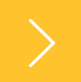 4
ЛИПЕЦКСТАТ
РАЗДЕЛ 1. СВЕДЕНИЯ О ДОХОДАХ
ПЕРЕД ЗАПОЛНЕНИЕМ СПРАВКИ О ДОХОДАХ СЛУЖАЩЕМУ НЕОБХОДИМО ОБРАТИТСЯ
В банк за справкой для госслужащего по форме, предусмотренной Указанием Банка России от 27.05.2021 № 5798-У
В бухгалтерию работодателя для получения справки 2-НДФЛ по основному месту работы и по совместительству, в т.ч. из учебных и научных учреждений
В ГИБДД за сведениями о: регистрации всех ТС, включая находящиеся в угоне, полностью не годные к эксплуатации, но не снятые с регистрации; снятии ТС с регистрации.
В ФНС за информацией о банковских счетах (вкладах) физического лица, не являющегося индивидуальным предпринимателем; доходах физических лиц, выплаченных налоговыми агентами; участии физического лица в юридических лицах в качестве учредителя (участника), руководителя; имуществе.
В ЕГРП за информацией об: объектах недвижимого имущества, находящихся в собственности: отчуждённых за отчётный период объектах недвижимого имущества.

ФНС России разработала новую версию «Личного кабинета для налогоплательщика для физических лиц». 
Теперь во вкладке «Профиль» появился раздел «Сведения о банковских счетах», отражающий сведения об имеющихся счетах в банках, с возможностью выгрузки данных в формате xlsx.
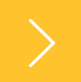 5
ЛИПЕЦКСТАТ
При заполнении данного раздела справки указывается доход, полученный служащим (работником) в том государственном органе (организации), в котором он замещал должность на отчетную дату. Указанию подлежит общая сумма дохода, содержащаяся в справке по форме 2-НДФЛ, выдаваемой по месту службы (работы) (графа "Общая сумма дохода"). Если по основному месту работы получен доход, который не включен в справку по форме 2-НДФЛ, он подлежит указанию в иных доходах. 
Так же заполняются доход от вкладов в банках и иных кредитных организациях, доход от ценных бумаг и долей участия в коммерческих организациях,  иные доходы (пособия, пенсии, стипендия и др.).
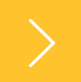 6
ЛИПЕЦКСТАТ
РАЗДЕЛ 2. СВЕДЕНИЯ О РАСХОДАХ
Данный раздел справки заполняется только в случае, если в отчетном периоде служащим (работником), его супругой (супругом) и несовершеннолетними детьми осуществлены расходы по сделке (сделкам) по приобретению земельного участка, другого объекта недвижимости, транспортного средства, ценных бумаг, акций (долей участия, паев в уставных (складочных) капиталах организаций), цифровых финансовых активов, цифровой валюты и сумма расходов по такой сделке или общая сумма совершенных сделок превышает общий доход данного лица и его супруги (супруга) за три последних года, предшествующих отчетному периоду. При представлении сведений в 2024 году сообщаются сведения о расходах по сделкам, совершенным в 2023 году.
Не заполняется в случаях:
➢ земельный участок, другой объект недвижимости, транспортное средство, ценные бумаги, акции (доля участия, пай в уставном (складочном) капитале организации) приобретены в результате совершения безвозмездной сделки (наследование, дарение). (При этом такое имущество отражается в соответствующих разделах справки)
➢ получено свидетельство о государственной регистрации права на недвижимое имущество без совершения сделки по приобретению данного имущества 
Например, возведение жилого дома на земельном участке.
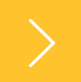 7
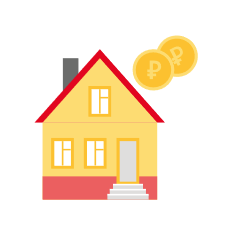 ЛИПЕЦКСТАТ
РАЗДЕЛ 3. СВЕДЕНИЯ ОБ ИМУЩЕСТВЕ
При заполнении данного подраздела указываются все объекты недвижимости, принадлежащие служащему (работнику), его супруге (супругу) и (или) несовершеннолетним детям на праве собственности, независимо от того, когда они были приобретены, в каком регионе Российской Федерации или в каком государстве зарегистрированы. Также в данном подразделе подлежат отражению объекты недвижимого имущества, принадлежащие на праве собственности гражданину, зарегистрированному в качестве индивидуального предпринимателя. При заполнении данного подраздела рекомендуется заблаговременно проверить наличие и достоверность документов о праве собственности и/или выписки из Единого государственного реестра недвижимости (ЕГРН).
Недвижимое имущество
➢ Росреестр  (сведения, содержащиеся в ЕГРН) 
Специальные основания возникновения собственности (наследство, пай, проч.) 
➢ Каждый объект отдельно 
➢ Совместная собственность указывается по официальным документам 
➢ Общая долевая собственность МКД или садоводства (огородничества) не указывается 
➢ Земля под МКД не указывается, даже если лицо выделило себе право собственности
 ➢ Если имущество приобретено, но право собственности не зарегистрировано (отсутствуют специальные основания), то отражается в пользовании
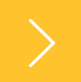 8
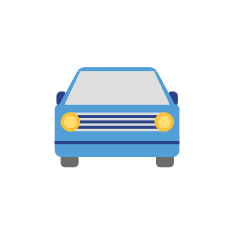 ЛИПЕЦКСТАТ
Подраздел 3.2. Транспортные средства

В данном подразделе указываются сведения о транспортных средствах, находящихся в собственности, независимо от того, когда они были приобретены, в каком регионе Российской Федерации или в каком государстве зарегистрированы. Транспортные средства, переданные в пользование по доверенности, находящиеся в угоне, в залоге у банка, полностью негодные к эксплуатации, снятые с регистрационного учета и т.д., собственником которых является служащий (работник), его супруга (супруг), несовершеннолетний ребенок, также подлежат указанию в справке. 
Также в данном подразделе подлежат отражению транспортные средства, принадлежащие на праве собственности гражданину, зарегистрированному в качестве индивидуального предпринимателя.
При заполнении графы «Место регистрации» указывается наименование органа внутренних дел, осуществившего регистрационный учёт транспортного средства, согласно паспорту транспортного средства. Допускается также указание кода подразделения ГИБДД в соответствии со свидетельством о регистрации транспортного средства.
В подразделе 3.2 также отражается информация о транспортных средствах:
✓ Снятых с учёта для последующей утилизации 
✓ Новых транспортных средствах ещё не поставленных на учёт
Регистрация транспортных средств носит учётный характер и не служит основанием для возникновения (прекращения) на них права собственности. Например, если служащий до 31 декабря отчетного года продал легковой автомобиль, а новый собственник зарегистрировал такое транспортное средство только в январе следующего года, то данный объект не подлежит отражению в подразделе 3.2 справки о доходах.
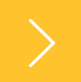 9
ЛИПЕЦКСТАТ
Подраздел 3.3. Цифровые финансовые активы, цифровые права, включающие одновременно цифровые финансовые активы и иные цифровые права
В соответствии со статьей 1 Федерального закона от 31 июля 2020 г. № 259-ФЗ "О цифровых финансовых активах, цифровой валюте и о внесении изменений в отдельные законодательные акты Российской Федерации" цифровыми финансовыми активами признаются цифровые права, включающие денежные требования, возможность осуществления прав по эмиссионным ценным бумагам, права участия в капитале непубличного акционерного общества, право требовать передачи эмиссионных ценных бумаг, которые предусмотрены решением о выпуске цифровых финансовых активов в порядке, установленном указанным Федеральным законом, выпуск, учет и обращение которых возможны только путем внесения (изменения) записей в информационную систему на основе распределенного реестра, а также в иные информационные системы.
Выпуск, учет и обращение цифровых прав, включающих одновременно цифровые финансовые активы и иные цифровые права, осуществляются в соответствии с требованиями указанного Федерального закона к выпуску, учету и обращению цифровых финансовых активов.
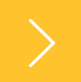 10
ЛИПЕЦКСТАТ
В графе «Наименование цифрового финансового актива или цифрового права» указываются наименование цифрового финансового актива (если его нельзя определить, указываются вид и объем прав, удостоверяемых выпускаемым цифровым финансовым активом) и (или) цифрового права, включающего одновременно цифровые финансовые активы и иные цифровые права (если его нельзя определить, указываются вид и объем прав, удостоверяемых цифровыми финансовыми активами и иными цифровыми правами с указанием видов иных цифровых прав)

В графе «Дата приобретения» указывается дата приобретения цифрового финансового актива или цифрового права

В графе «Общее количество» указывается общее количество приобретенных цифровых финансовых активов или цифровых прав

В графе «Сведения об операторе информационной системы, в которой осуществляется выпуск цифровых финансовых активов» указываются наименование оператора информационной системы, в которой осуществляется выпуск цифровых финансовых активов, страна его регистрации и его регистрационный номер в соответствии с применимым правом (в отношении российского юридического лица указываются идентификационный номер налогоплательщика и основной государственный регистрационный номер)
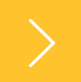 11
ЛИПЕЦКСТАТ
Подраздел 3.4. Утилитарные цифровые права
В соответствии со статьей 8 Федерального закона от 2 августа 2019 г. № 259-ФЗ "О привлечении инвестиций с использованием инвестиционных платформ и о внесении изменений в отдельные законодательные акты Российской Федерации" утилитарные цифровые права включают: 
1) право требовать передачи вещи (вещей); 
2) право требовать передачи исключительных прав на результаты интеллектуальной деятельности и (или) прав использования результатов интеллектуальной деятельности; 
3) право требовать выполнения работ и (или) оказания услуг.
В графе «Уникальное условное обозначение» указывается уникальное условное обозначение, идентифицирующее утилитарное цифровое право
В графе «Объем инвестиций (руб.)» указывается объем инвестиций в рублях в соответствии с договором инвестирования. Инвестиции, выраженные в иностранной валюте, указываются в рублях по курсу Банка России на дату их осуществления. Под инвестициями в соответствии с пунктом 2 части 1 статьи 2 Федерального закона от 2 августа 2019 г. № 259-ФЗ «О привлечении инвестиций с использованием инвестиционных платформ и о внесении изменений в отдельные законодательные акты Российской Федерации» понимаются денежные средства, используемые в целях получения прибыли или достижения иного полезного эффекта путем приобретения предусмотренных ценных бумаг или цифровых прав либо путем предоставления займа
В графе «Сведения об операторе инвестиционной платформы» указываются наименование оператора инвестиционной платформы, его идентификационный номер налогоплательщика и основной государственный регистрационный номер.
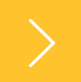 12
ЛИПЕЦКСТАТ
Подраздел 3.5. Цифровая валюта

    В соответствии со статьей 1 Федерального закона от 31 июля 2020 г. № 259-ФЗ "О цифровых финансовых активах, цифровой валюте и о внесении изменений в отдельные законодательные акты Российской Федерации" цифровой валютой признается совокупность электронных данных (цифрового кода или обозначения), содержащихся в информационной системе, которые предлагаются и (или) могут быть приняты в качестве средства платежа, не являющегося денежной единицей Российской Федерации, денежной единицей иностранного государства и (или) международной денежной или расчетной единицей, и (или) в качестве инвестиций и в отношении которых отсутствует лицо, обязанное перед каждым обладателем таких электронных данных, за исключением оператора и (или) узлов информационной системы, обязанных только обеспечивать соответствие порядка выпуска этих электронных данных и осуществления в их отношении действий по внесению (изменению) записей в такую информационную систему ее правилам.
К цифровой валюте не относятся бонусные баллы, бонусы на накопительных дисконтных картах, начисленные банками и иными организациями за пользование их услугами, в том числе в виде денежных средств ("кешбэк сервис").
В графе «Наименование цифровой валюты» указывается наименование цифровой валюты в соответствии с применимыми документами (без произвольной транслитерации)

В графе «Дата приобретения» указывается дата приобретения цифровой валюты

В графе «Общее количество» указывается точное количество цифровой валюты, находящейся в собственности (без округления)
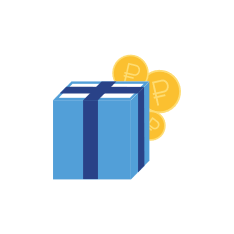 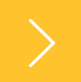 13
ЛИПЕЦКСТАТ
РАЗДЕЛ 4. СВЕДЕНИЯ О СЧЕТАХ В БАНКАХ И ИНЫХ КРЕДИТНЫХ ОРГАНИЗАЦИЯХ

В данном разделе справки отражается информация обо всех счетах, открытых по состоянию на отчетную дату в банках и иных кредитных организациях на основании гражданско-правового договора на имя лица, в отношении которого представляется справка.
В частности, подлежит указанию информация о следующих открытых счетах (в том числе по счетам, к которым не эмитированы (не выпущены) платежные карты):
1) счета с нулевым остатком по состоянию на отчетную дату;
2) счета, совершение операций по которым осуществляется с использованием расчетных (дебетовых) карт, кредитных карт, например, различные виды социальных платежных карт для зачисления пенсии и др.;
3) счета (вклады) в иностранных банках, расположенных за пределами Российской Федерации.
При наличии средств (вкладов) в иностранных банках, расположенных за пределами территории Российской Федерации, которые подлежат закрытию, рекомендуется приложить копию заявления, поданного в соответствующую комиссию, о невозможности выполнить требования Федерального закона от 7 мая 2013 г. № 79-ФЗ;
4) счета, совершение операций по которым осуществляется с использованием расчетных (дебетовых) карт, кредитных карт, даже в случаях окончания срока действия этих карт (их блокировки), если счет данной карты не был закрыт банком или иной кредитной организацией по письменному заявлению владельца счета;
5) счета, открытые для погашения кредита;
6) вклады (счета) в драгоценных металлах
(в том числе указывается вид счета и металл, в котором он открыт);
7) счета, открытые гражданам, зарегистрированным в качестве индивидуальных предпринимателей. При этом прилагать выписку о движении денежных средств по расчетному счету индивидуального предпринимателя не требуется;
8) номинальный счет;
9) счет эскроу.
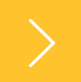 14
ЛИПЕЦКСТАТ
Особенности заполнения раздела 4 «Сведения о счетах в банках и иных кредитных организациях
✓ С 01.07.2023 указываются суммы денежных средств, поступивших на счета за отчётный период, в случае если общая сумма таких денежных средств превышает общий доход лица, его супруги (супруга) и несовершеннолетних детей за отчётный период и предшествующие два года. В этом случае к справке прилагаются выписки о движении денежных средств по счетам за отчётный период 
✓ В графе "Сумма поступивших на счёт денежных средств" мы смотрим на любые поступления, а не на их природу (т.е. любые денежные средства, даже свои) 
✓ Отражению подлежат счета в банках и иных кредитных организациях, а не карты 
✓ По информации АО "Почта Банк" в рамках т.н. «Пушкинской карты» счёт в значении раздела 4 справки не открывается ✓ OZON-карта может как предусматривать, так и не предусматривать банковский счёт, необходимо устанавливать (ООО «Еком Банк»)
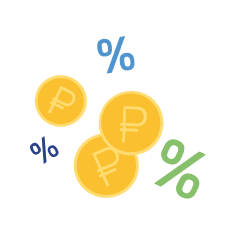 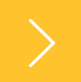 15
ЛИПЕЦКСТАТ
РАЗДЕЛ 5. СВЕДЕНИЯ О ЦЕННЫХ БУМАГАХ

В данном разделе указываются сведения об имеющихся ценных бумагах, долях участия в уставных капиталах коммерческих организаций и фондах. Доход от имеющихся ценных бумаг указывается в разделе 1 справки (строка 5 "Доход от ценных бумаг и долей участия в коммерческих организациях").
К ценным бумагам относятся акция, вексель, закладная, инвестиционный пай паевого инвестиционного фонда, коносамент, облигация, чек, сберегательный сертификат, цифровое свидетельство и иные ценные бумаги, названные в таком качестве в законе или признанные таковыми в установленном законом порядке, а также ценные бумаги иностранных эмитентов.
Ценные бумаги, приобретённые в рамках договора на брокерское обслуживание и (или) договора доверительного управления ценными бумагами (включая договор на ведение индивидуального инвестиционного счета) и собственником которых является служащий (работник), его супруга (супруг) или несовершеннолетние дети, также подлежат отражению в подразделе 5.1 или 5.2 раздела 5 справки о доходах соответственно.
Целесообразно пользоваться Указанием Банка России от 27.05.2021 № 5798-У 
Государственный сертификат на материнский (семейный) капитал не является ценной бумагой и не подлежит указанию в разделе 5 справки.
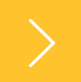 16
ЛИПЕЦКСТАТ
Подраздел 5.1. Акции и иное участие в коммерческих организациях и фондах
В соответствии с Федеральным законом от 22 апреля 1996 г. № 39-ФЗ "О рынке ценных бумаг" акция – это эмиссионная ценная бумага, закрепляющая права ее владельца (акционера) на получение части прибыли акционерного общества в виде дивидендов, на участие в управлении акционерным обществом и на часть имущества, остающегося после его ликвидации. Акция является именной ценной бумагой. 
 В случае если служащий (работник), его супруг (супруга) и (или) несовершеннолетние дети являются учредителем коммерческой организации, то данную информацию также необходимо отразить. 
В налоговом кодексе доходом считается сумма, которую инвестор получил от продажи ценных бумаг в течение года. Деньги, потраченные на покупку этих ценных бумаг, не учитываются. Также в эту сумму не входят доходы от роста стоимости акции, если она еще не продана, — учитываются только реализованные ценные бумаги. (п.7 ст. 214.1 НК РФ)
Доходы минус расходы — это финансовый результат. Положительный финансовый результат признается налоговой базой. Она указывается в разделе 5 справки 2-НДФЛ — это и есть та сумма, с которой нужно заплатить налог. (п.14 ст. 214.1 НК РФ)
Под доходом от операций с ценными бумагами понимается финансовый результат, т.е. доходы за вычетом понесенных расходов на приобретение ценных бумаг.
Правонарушением является не сам факт владения ценными бумагами а неисполнение обязанности уведомить в установленном порядке о возникшем конфликте интересов или о возможности его возникновения и (или) непринятие предусмотренных законодательством РФ о противодействии коррупции мер по предотвращению и урегулированию конфликта интересов, связанного с владением такими ценными бумагами.
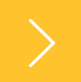 17
ЛИПЕЦКСТАТ
Подраздел 5.2. Иные ценные бумаги

В подразделе 5.2 раздела 5 справки указываются все ценные бумаги по видам (облигации, векселя и другие), за исключением акций, указанных в подразделе 5.1 раздела 5 справки.
Отражается информация о цене, которая определена эмитентом при выпуске ценной бумаги. В данной графе указывается номинальная величина обязательства одной ценной бумаги, а не их совокупности.
Указывается общая стоимость ценных бумаг данного вида исходя из стоимости их приобретения (если её нельзя определить - исходя из рыночной стоимости или номинальной стоимости). Для обязательств, выраженных в иностранной валюте, стоимость указывается в рублях по курсу Банка России на отчётную дату. 
При этом отдельные ценные бумаги (инвестиционный пай паевого инвестиционного фонда, депозитарные расписки, закладные, ипотечные сертификаты участия, сберегательные сертификаты) не имеют номинальной стоимости. В таком случае данная графа не заполняется.
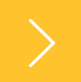 18
ЛИПЕЦКСТАТ
РАЗДЕЛ 6. СВЕДЕНИЯ ОБ ОБЯЗАТЕЛЬСТВАХ ИМУЩЕСТВЕННОГО ХАРАКТЕРА
Подраздел 6.1. Объекты недвижимого имущества, находящиеся в пользовании
В данном подразделе указывается недвижимое имущество (муниципальное, ведомственное, арендованное и т.п.), находящееся во временном пользовании (не в собственности) служащего (работника), его супруги (супруга), несовершеннолетних детей, а также основание пользования (договор аренды, фактическое предоставление и другие). 
Также в подразделе подлежат отражению объекты недвижимого имущества, находящиеся в пользовании гражданина, зарегистрированного в качестве индивидуального предпринимателя, в отношении которого представляется справка.
При заполнении данного подраздела требуется указывать объекты недвижимого имущества, которые непосредственно находятся в пользовании служащего (работника) и (или) его супруги (супруга), несовершеннолетнего ребенка на основании заключенных договоров (аренда, безвозмездное пользование и т.д.) или в результате фактического предоставления в пользование.
В случае, если объект недвижимого имущества находится в долевой собственности у служащего (работника) и лица, в отношении которого справка не представляется, в зависимости от наличия фактов пользования такая доля подлежит отражению
Подлежит отражению имущество, используемое для бытовых нужд, но не зарегистрированное в установленном порядке органами Росреестра, объекты незавершенного строительства;
Пользование может быть "фактическим", а площадь может указываться с учётом применимых обстоятельств
Административное здание, являющееся местом прохождения федеральной государственной службы, в пользовании не указывается
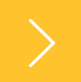 19
ЛИПЕЦКСТАТ
Подраздел 6.2. Срочные обязательства финансового характера

В данном подразделе указывается каждое имеющееся на отчетную дату срочное обязательство финансового характера на сумму, равную или превышающую 500 000 руб., кредитором или должником по которому является служащий (работник), его супруга (супруг), несовершеннолетний ребенок. В том числе обязательно подлежат указанию:
- договор участия в долевом строительстве объекта недвижимости;
- обязательства, связанные с заключением договора об уступке права требования.
Также подлежат отражению срочные обязательства финансового характера гражданина, зарегистрированного в качестве индивидуального предпринимателя, в отношении которого представляется справка.
Данный подраздел также подлежит заполнению в случае, если лицо, в отношении которого представляются сведения, является созаемщиком.
В подразделе 6.2 раздела 6 справки подлежат отражению сведения о денежных обязательствах клиента и профессионального участника рынка ценных бумаг, возникших в рамках соответствующего договора, которые равны или превышают 500 000 руб. Денежные обязательства профессионального участника рынка ценных бумаг указываются на отчетную дату за вычетом стоимости приобретенных в рамках договора на брокерское обслуживание либо договора доверительного управления ценных бумаг. Для обязательств, выраженных в иностранной валюте, сумма указывается в рублях по курсу Банка России на отчетную дату.
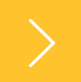 20
ЛИПЕЦКСТАТ
Непредставление гражданским служащим сведений о своих доходах, об имуществе и обязательствах имущественного характера, а также о доходах, об имуществе и обязательствах имущественного характера членов своей семьи в случае, если представление таких сведений обязательно, либо представление заведомо недостоверных или неполных сведений является правонарушением, влекущим увольнение гражданского служащего с гражданской службы.
ст. 20 Федеральный закон от 27.07.2004 N 79-ФЗ (ред. от 05.12.2022) "О государственной гражданской службе Российской Федерации"
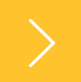 21
ЛИПЕЦКСТАТ
СПАСИБО ЗА ВНИМАНИЕ!
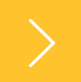 22